Long-Term Advocacy Message Training
Kelly Evans, Sound View Strategies
Mary Kay Clunies-Ross, Sunshine Communications
Today’s Goals
Review CTC messaging 
Research findings
Components of message

 Message training
Using the message
Table Discussion and Q&A

 Long-term advocacy plan update
[Speaker Notes: This project began with the mission of developing both a long-term advocacy plan and strong messaging to support it. Normally we start by talking about the advocacy plan because it’s the purpose for the strong message. 

However, it’s session and key education bills are being heard today. Kelly Evans, our advocacy lead, is in committee meetings at the moment. We bumped her part until the end in the hopes she can join us, talk about the plan and give us an update on what’s happening in Olympia. 

So we’ll first talk about message– the research we used to develop it, how it’s structured and how you can put it to work with you. We’re also going to go over our basic speaker training. 

As professional PIOs, these concepts are not new to you- you probably use them consciously or unconsciously every day, and you likely also train people. But we want to run through this on a high level so you know what we’re saying to others in your organization. We’ve given this speaker training to the presidents, the trustees, and the state board staff. 

And before you think you can sleep through this whole thing, we’ve got a couple of discussion points and a practical exercise!]
Overall project goal:
To develop an advocacy strategy and plan, including compelling messages that are bedrocked on research of state leaders and public opinion.
[Speaker Notes: Here’s a reminder of the work we set out, with the Long Term Advocacy Task Force, to do. 

Our focus has always been on the Legislature and Governor, but the messages needed to work in any setting. Because of that, we did several stages of research so we could have confidence in the message.]
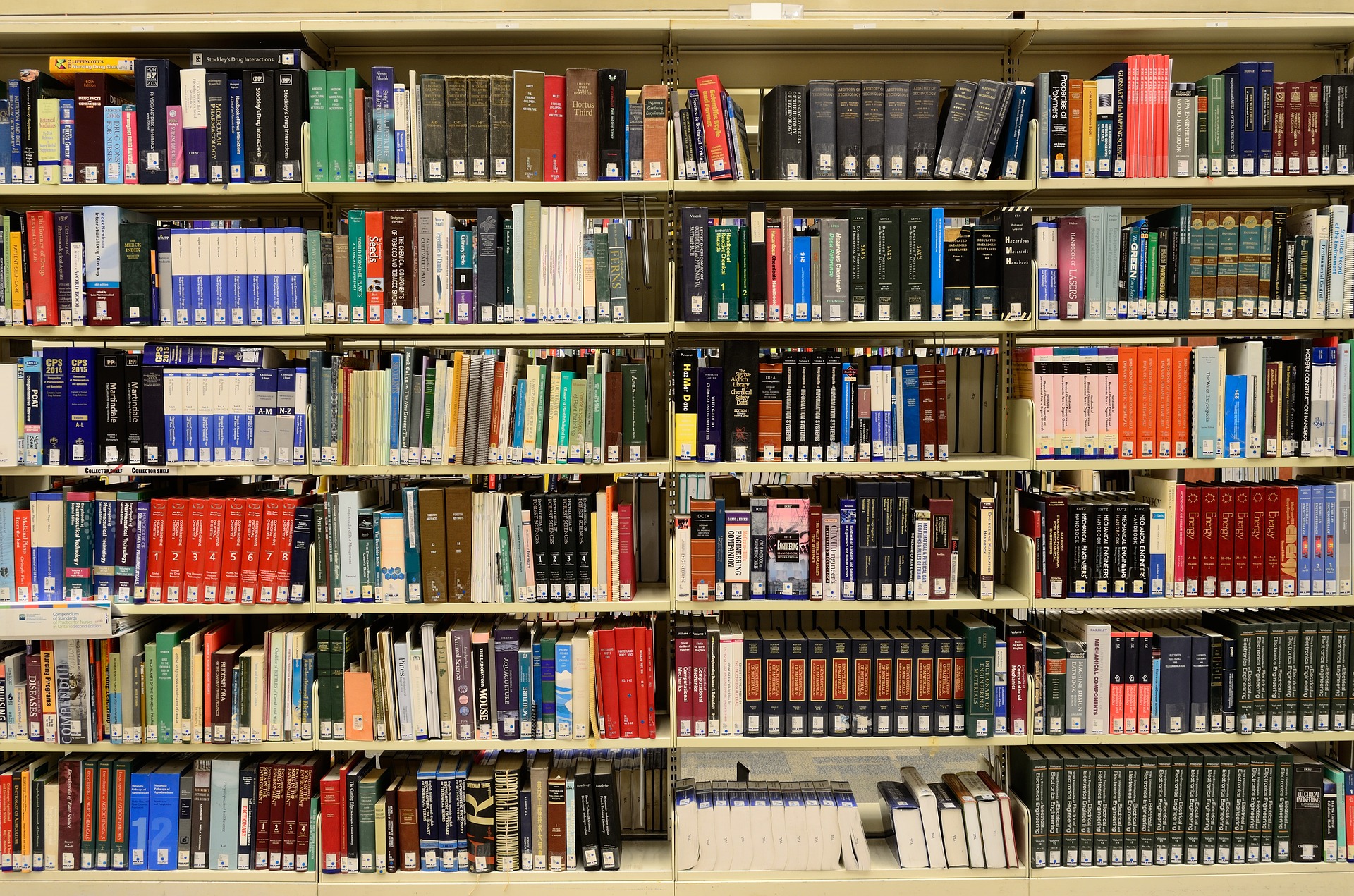 Research:Stakeholder Insights and Public Opinion
Messaging: Focus on Research
[Speaker Notes: All of those survey results and stakeholder interviews were essential as we developed the public poll.]
Stakeholders: Interviews and Surveys
Online Surveys
The CTC-leaders survey was answered by 182 people;
The community (or non-CTC) leader survey was answered by 123 people.


Caveat: the online survey respondents varied significantly by location, depending on how widely the survey was shared by the campuses.
Stakeholder Interviews
4 business leaders
4 community organization leaders
5 education groups (including K-12)
3 labor leaders
8 legislators
3 committee staff or government
[Speaker Notes: Intro:
We started this process by doing interviews and online surveys with stakeholders– that is, those people who we already have some kind of relationship with. We did about 30 stakeholder interviews with legislators, business and industry leaders, education groups and community groups. 

Since those are time-intensive, we also created an online survey so we could reach people outside that narrow sampling. One version was for people who were already in the system (such as trustees, student leaders and faculty) and those who were outside, such as business leaders and other non-profit partners.]
Public Opinion Survey
Methodology
Live telephone survey of Washington Residents
     Survey conducted June 14-24, 2018
     701 interviews; overall margin of error ±3.9 percentage points
     Interviews were conducted by trained, professional interviewers; landlines and mobile phones included
     Survey respondent data was weighted to be demographically and geographically representative
[Speaker Notes: Then we went out into the field for a public opinion survey]
CTC Favorable Rating
Washingtonians have overwhelmingly favorable views of public community and technical colleges in Washington state. Two-thirds or more in every significant subgroup have a favorable opinion of CTCs.
Q7. Do you have a strongly favorable, somewhat favorable, somewhat unfavorable, or strongly unfavorable opinion of public community and technical colleges in Washington state?
[Speaker Notes: Strong, super strong]
Connection to CTCs
Most say they have some connection with CTCs, either because they themselves attended classes at a CTC or a family member attended classes.
Q42. Have you, or has anyone in your immediate family, ever taken classes at a Washington state community or technical college?
[Speaker Notes: This give us a little insight into the connection between the public and the CTCs, and while moods and favorability is high right now, it can fluctuate. However, there is still going to be a bond between the public and CTCs, so as long as you continue to have and nourish that connection, you’ll still have a reservoir of good feeling to tap into.]
After Messaging: Importance of Increasing Funding
After messaging, there is no change in the already-high number who say increased funding is important, but there is a small increase in intensity.
Initial
After Messaging
Q37. Do you think it is important for the state legislature to increase funding for Washington state’s public community and technical college system or not? Use a scale of 1 to 10, where 1 means you feel it is not at all important and 10 means you feel it is extremely important.
Key Findings
Washington residents have markedly positive views of the state’s community and technical colleges (CTCs) and recognize the benefits they bring to the students and communities they serve, as well as to our economy
Most have some connection or familiarity with CTCs, either because they themselves attended classes at a CTC or a family member attended classes 
Washingtonians are in broad agreement that it is important for the state legislature to increase funding for CTCs
CTCs are seen as filling a vital role in higher education, providing a critical path to the post-secondary education that is seen as absolutely necessary in today’s economy 
Student-centered communications that emphasize the difference CTCs make in students’ lives and the variety of paths they afford students resonate strongly, solidify positive attitudes about CTCs, and create a more intensely positive overall view of CTCs
Review of the CTC Message
The most important thing Community and Technical Colleges do is meet people where they are and put them on the path to a better future. 

It is a unique and highly valued mission.
Elevator Pitch
Elevator Pitch
“Today's jobs require education or training beyond high school. Whether a student is 16 or 60, rural or urban, their local community and technical college can prepare them for the next step up. 
With more investment in our local Community & Technical Colleges, more Washington residents will have access to affordable, high-quality education that puts them on the path to high-skilled jobs and a better future.”
[Speaker Notes: This message has national resonance, too– it reflects national trends where people, esp. Millennials and younger, are much more cynical about the message that “you must go to college for a high-paid job” and the sister-implication that “if you go to college, you will get a high-paid job.” Neither of those are true, and we’re the ones to tell that story.]
Pillars of the CTC Message
Students of all ages, races and backgrounds can find career pathways at our local Community & Technical Colleges.   

Community & Technical Colleges are affordable and accessible for students and families in our community.

Community & Technical Colleges already help meet our state and local workforce needs, and are well-positioned for growth.

State investments in Community & Technical Colleges pay off in big ways for local residents, businesses/employers and communities.
[Speaker Notes: These are important elements for all conversations about CTCs, the fourth is more legislative-facing, but it’s a good point to make with other community groups, partners, local officials and the like.

These main messages are the ones you’re going to go back to, over and over. This is home base. What’s more, everything do you comes back to these big ideas. Unlike the trustees, and even the presidents, you’re much more on the front lines of answering difficult operational questions. But just because you need to answer detailed questions doesn’t mean you don’t need the main messages– it’s even more important that you do. This is how you stay out of going down a rabbit hole.

One of the exercises we did with Laura was to basically crosswalk some of the more tactical questions and issues to these pillars, I’m sure she’d send that out again if hasn’t already.

(Maybe Laura could add how they’re using the message right now)]
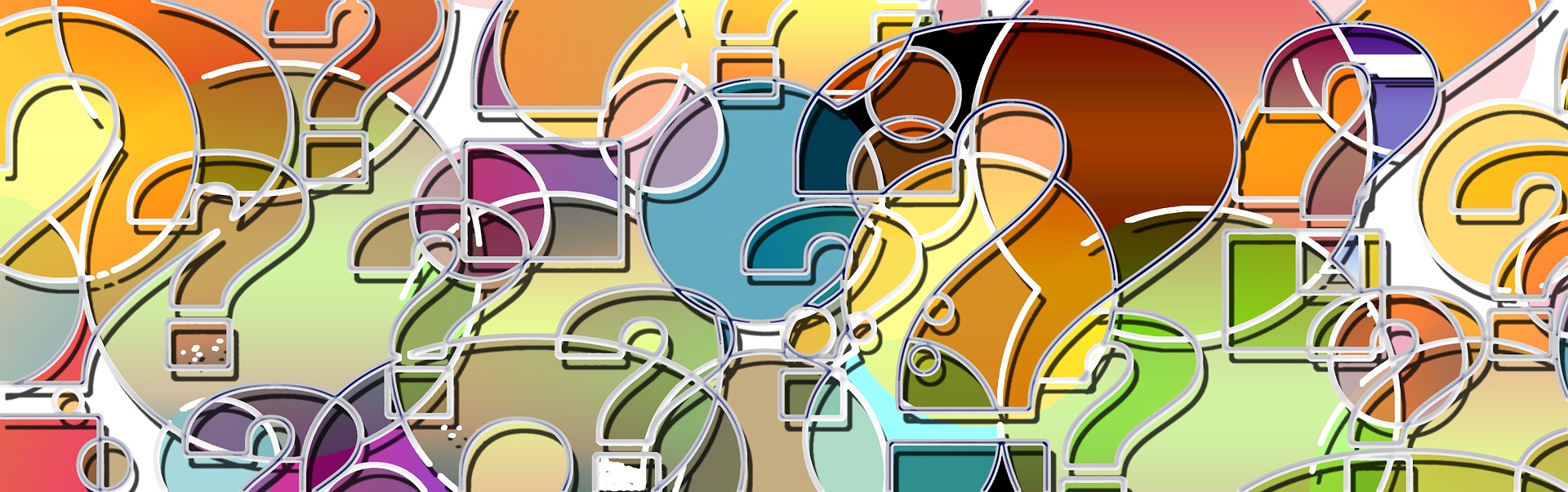 [Speaker Notes: This is my reminder to pause for questions about the content of the messages. We’re going to talk about how to use them in a more practical way in a minute, but let’s be sure we have a good sense of the research and the messages.

We can go back to any of the previous slides if you want, too.]
Message Training
Fundamentals of Message
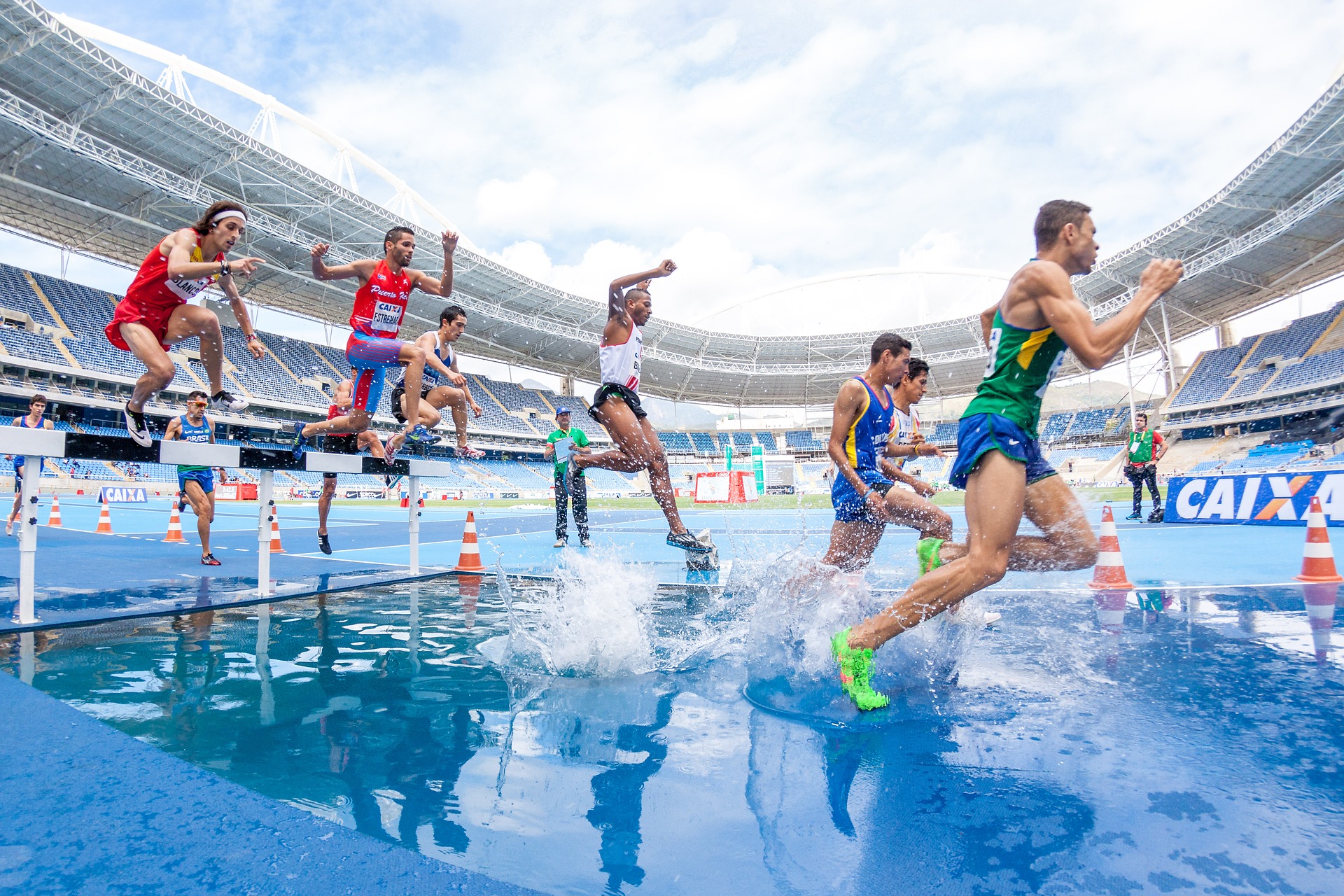 Based on Research
Consistent
Simple
[Speaker Notes: Quick review of research that helped us develop and test the CTC message

Let’s hit some highlights of what makes up effective messaging

Messaging
Support organizational goals
Reinforced by factoids, stats & anecdotes
Consistent, simple, succinct, clear
Can be audience-tailored, while still consistent
Permeates all communications

What we want the public to know through our messaging process is what your issues ‘mean’ to them – how they affect their lives. In marketing we refer to the ‘is…, does…, means…’ marketing and communications framework:  you can tell what something is (a pair of running shoes), what is does (supports your inner sole and provides running comfort), and what it does “makes you a winner!). 

That’s why our messaging focuses on students and people- not institutions. We are CTCs, we provide affordable, accessible education, and we provide access to a better future.]
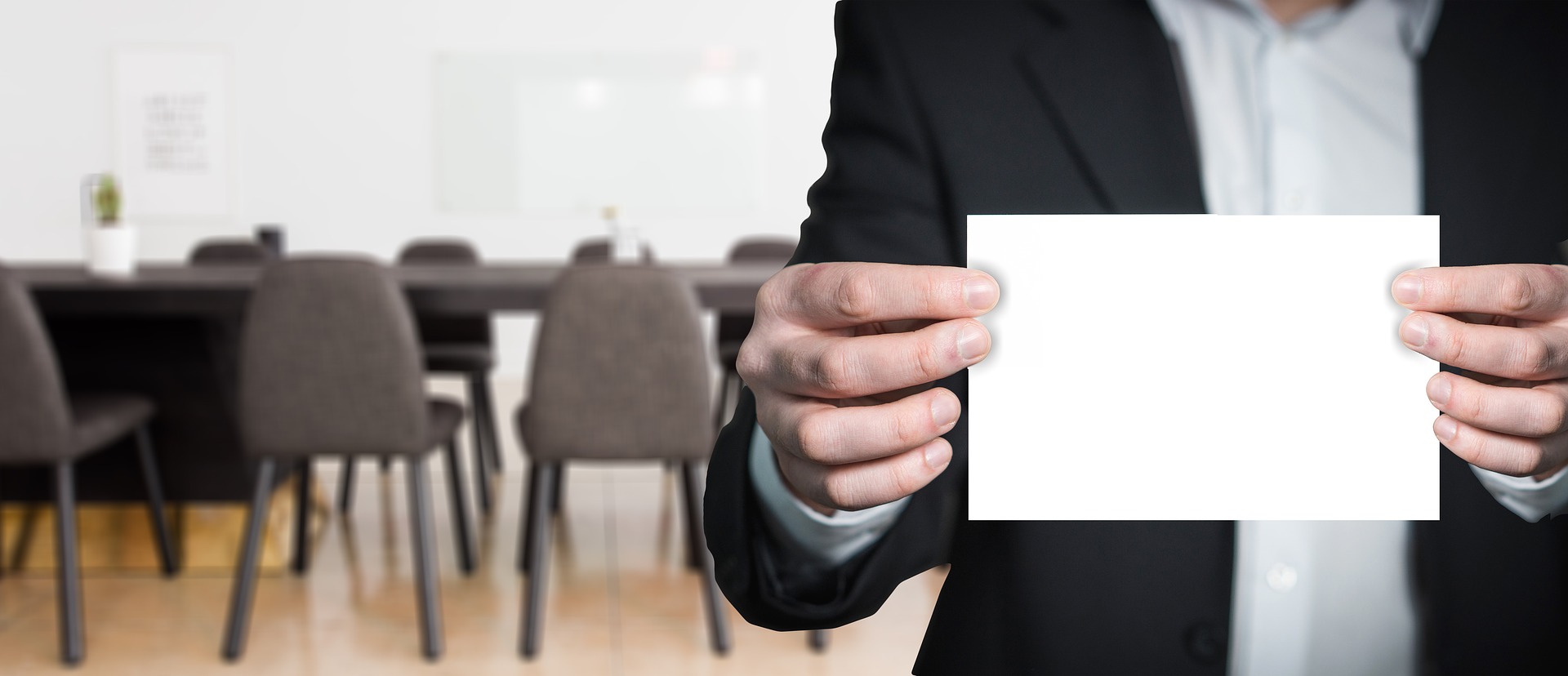 Message Delivery
Know your objectives
Know your audience
Know basic techniques
[Speaker Notes: So again, we’re going through this so that you know what your presidents and trustees have seen. This is probably all familiar territory for you, but if you want to explore a specific point or talk through how a technique can be useful in a particular issue that you’re facing, that’s great.]
Delivery: Know Your Objectives
Be prepared.
What is your goal?
What are your main messages?
How will you communicate them?
[Speaker Notes: You’re essential here!]
Delivery: Know Your Audience
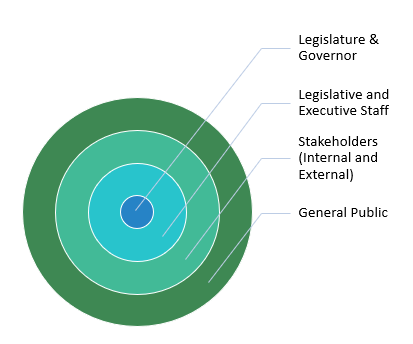 [Speaker Notes: Remember- there might be overlap, and certainly there is consistency, but these aren’t the same messages that we use to recruit students or faculty. These are messages most useful in the public affairs setting.]
Delivery: Techniques
The Message Box
 Bridging
 Repetition
The Message Box
The Message Box
[Speaker Notes: Don’t bother looking at the slide; look at the handout.

I want to point out something that’s NOT here– whining. Talking about the past. The 2008 recession. Previous budget cuts. Fairness. None of that is here. Why? Just because it’s true doesn’t make it an effective message. Policymakers don’t want to hear it. They want, like any of us want, to contribute to something important and meaningful. No one wants to fill potholes. They want to build new roads into the future. Which is great, because we are building new roads into the future. Stay there, encourage your people to stay here.

PAUSE for questions]
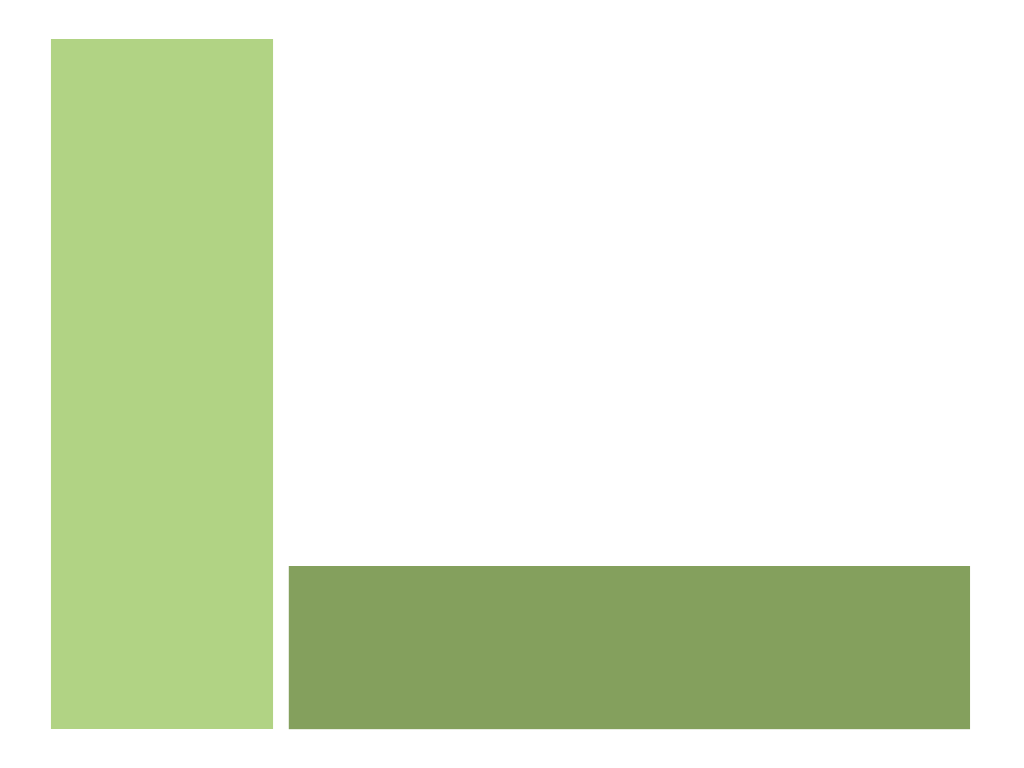 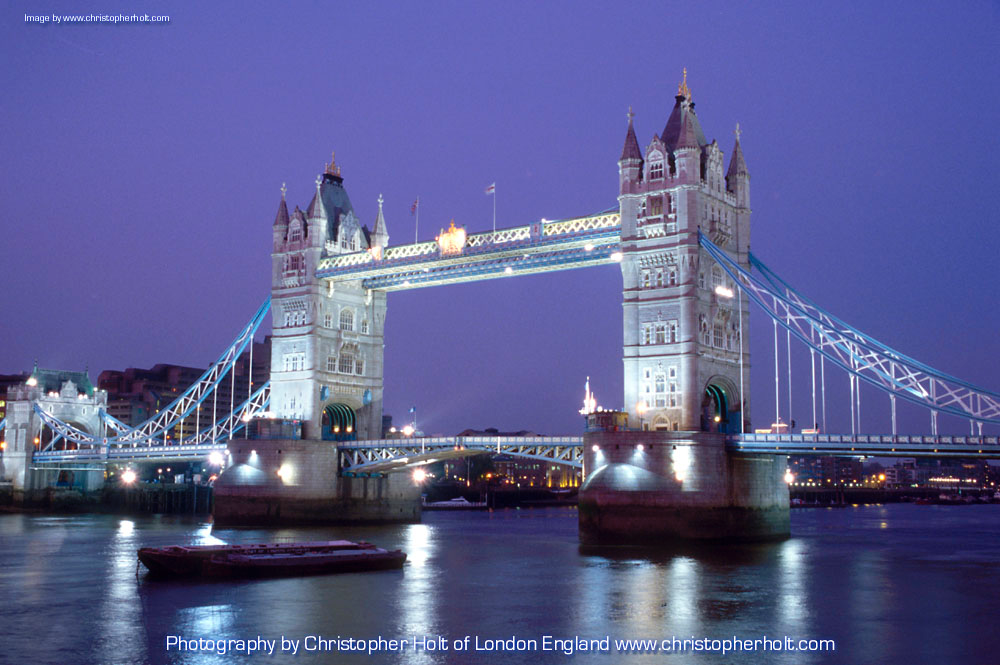 A =
Answer

B=
Bridge

C=
Communicate
Text
Bridging
[Speaker Notes: Bridging:  The Key to a Winning Interview or Q&A

Some people call this the pivot- someone tries to push you into another part of the message box, and you bridge or pivot back to your box.

Frame responses to always highlight one of the key messages

Rephrase a question

“Bridge” from the question to your message

“What is really important is…” (flagging)
“That’s true, and …”
“Let me tell you what we are doing…”
“One thing your readers/viewers will want to know is…” (flagging)]
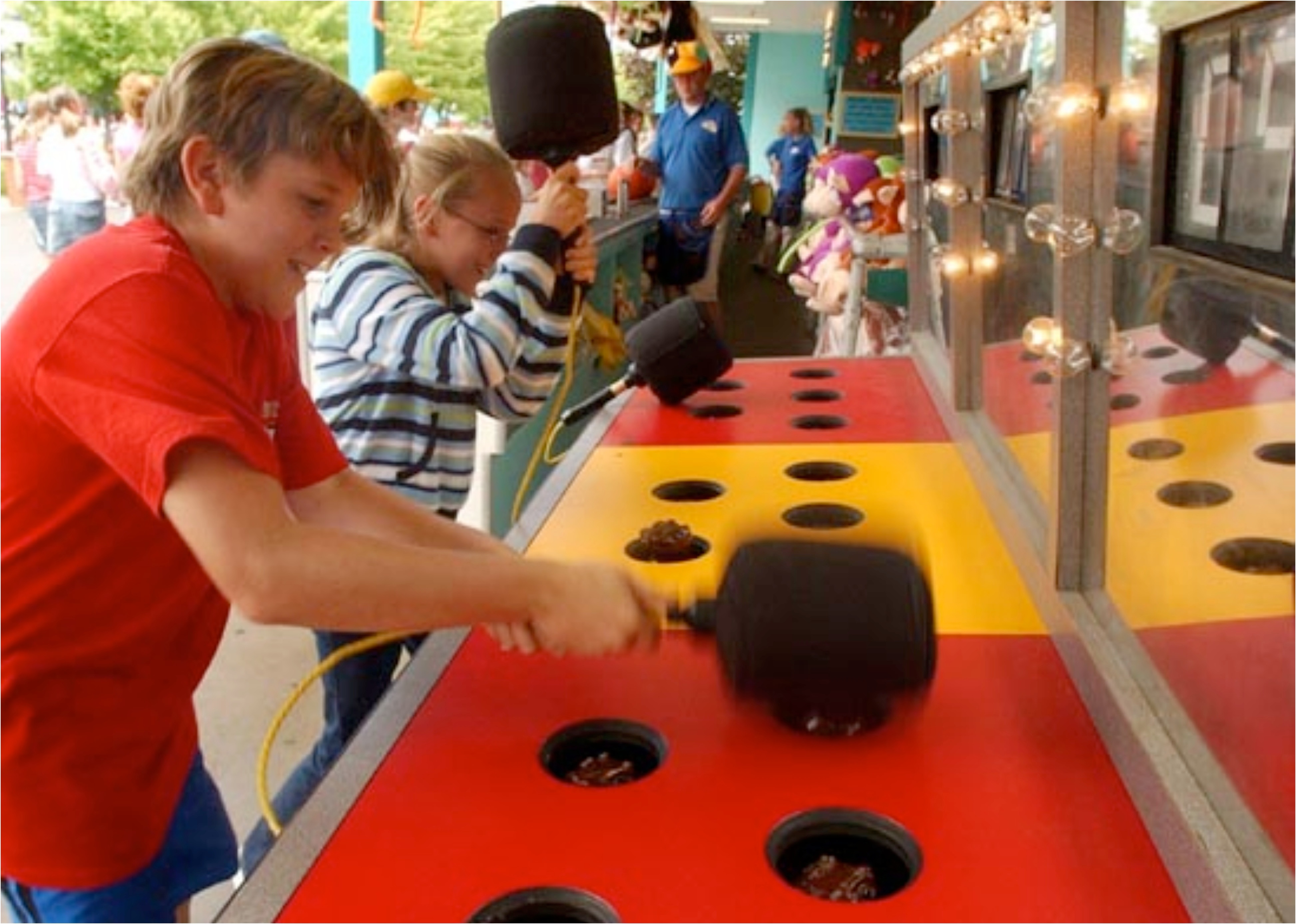 Repetition,Repetition 
(and Repetition)
[Speaker Notes: Remember that when you are tired of repeating your message, likely the first time someone else has heard it.  

Especially the message “Talk about the future, not the past.”]
Remember the Research
Washington residents have markedly positive views of the state’s community and technical colleges (CTCs) and recognize the benefits they bring to the students and communities they serve, as well as to our economy
Most have some connection or familiarity with CTCs, either because they themselves attended classes at a CTC or a family member attended classes 
Washingtonians are in broad agreement that it is important for the state legislature to increase funding for CTCs
CTCs are seen as filling a vital role in higher education, providing a critical path to the post-secondary education that is seen as necessary in today’s economy 
Student-centered communications that emphasize the difference CTCs make in students’ lives and the variety of paths they afford students resonate strongly, solidify positive attitudes about CTCs, and create a more intensely positive overall view of CTCs
[Speaker Notes: My own personal message box has “talk about the future” and “stay student-focused” in it.]
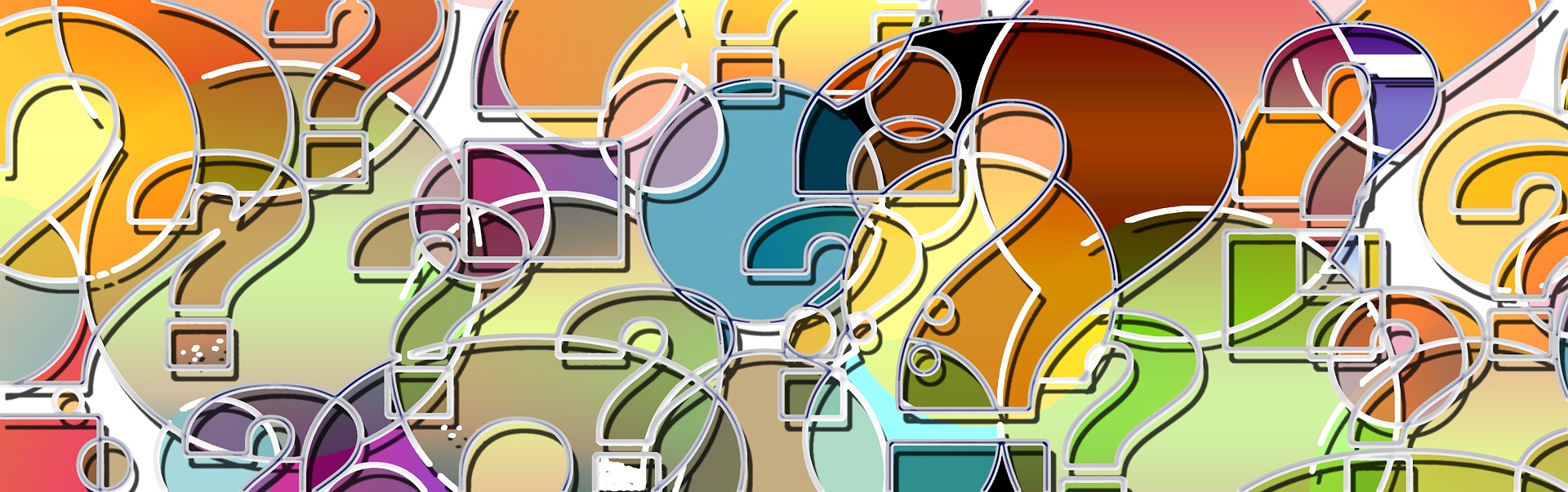 Table Discussion

What are some previous issues or topics that that you’ve had trouble talking about?

Using the message pillars and tactics, how would you talk about them now?

Are there issues that don’t feel connected to the main message or the pillars?
[Speaker Notes: Let’s pause for 15-20 minutes or so, and just talk in pairs or small groups at your tables– how can you be using these messages? Let’s talk for a little bit, and then do some Q&A– save some of those dilemmas for the larger group, so we can connect your issues to the research and do some peer-to-peer sharing as well.]
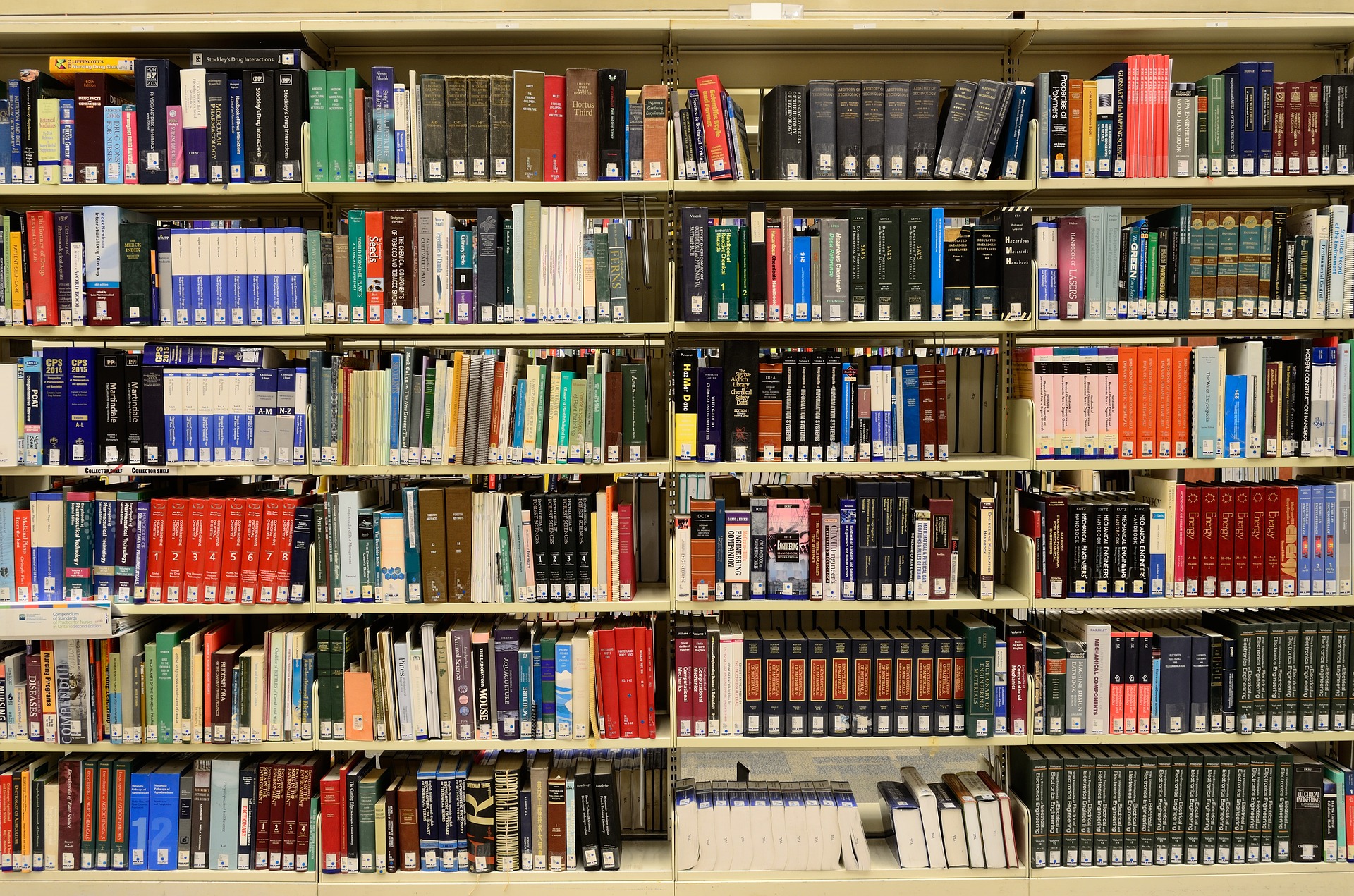 Long-Term Advocacy Plan:Strategies and Tactics
Using the Message: Legislative Advocacy
Work with partners
Employers/local business and industry
Community organizations and local leaders
Students
Faculty
Unions (internal and external)
Education partners (K-12 and higher ed)

Focus on benefits to students of all ages and communities (not needs of institutions, not previous budget cuts)

Use stories– students, job training, community partnerships
What’s Happening: Fall 2018 and January 2019
Advocates
Advocacy training 
Pre-session meetings with other organizations
Meeting with legislators/advocacy days 
Infrastructure
Setting goals
Identify opportunities to capture and share best advocacy practices at the campus level
Messaging/Communications
Develop advocacy materials and communication channels
Outreach to other internal audiences
Alignment with other efforts (College Promise Coalition, Career Connect Washington)
Media plan implementation (editorial board visits, opinion editorials)
Questions?